Hume Coal & Berrima Rail Projects
NSW Independent Planning Commission 
Public Hearing

26 February 2019
POSCO in Australia
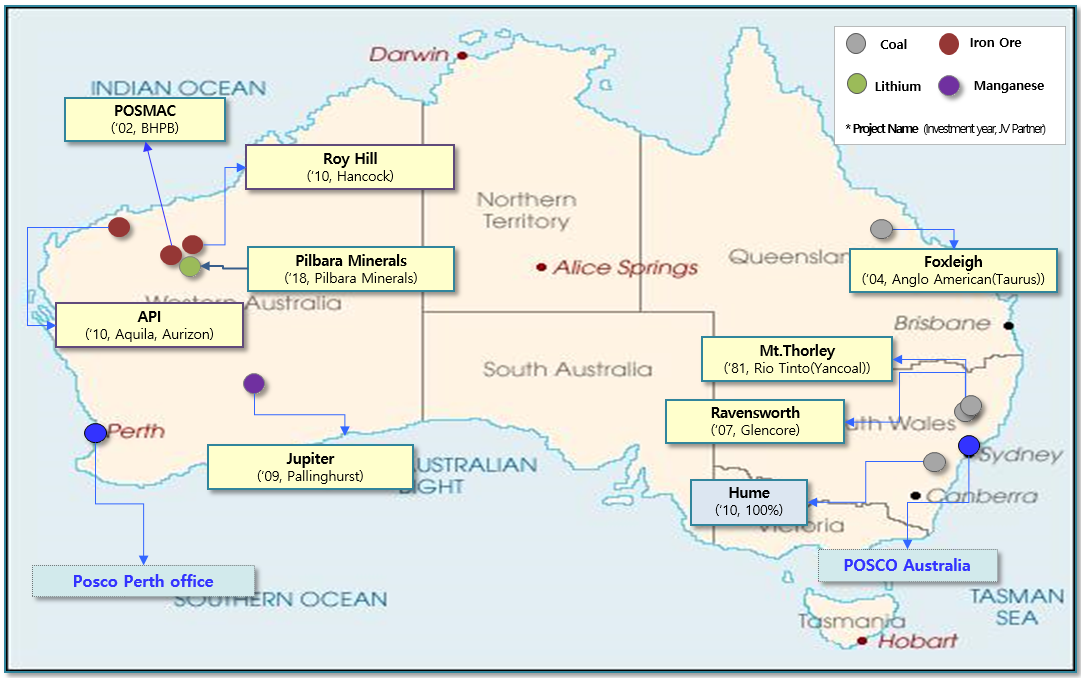 Since 1981

Joint Ventures: 9

Invested more than $5bn by end of 2018. 

Purchase $7bn of Raw materials p.a

Purchase about $500m of coal from NSW p.a.
POSCO–Hume Coal Project
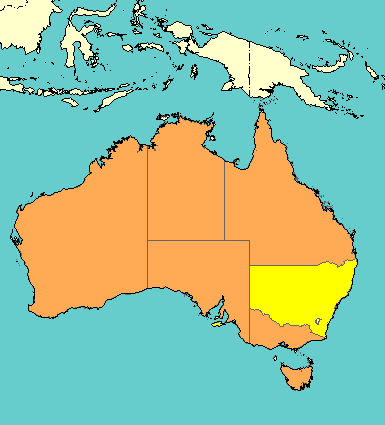 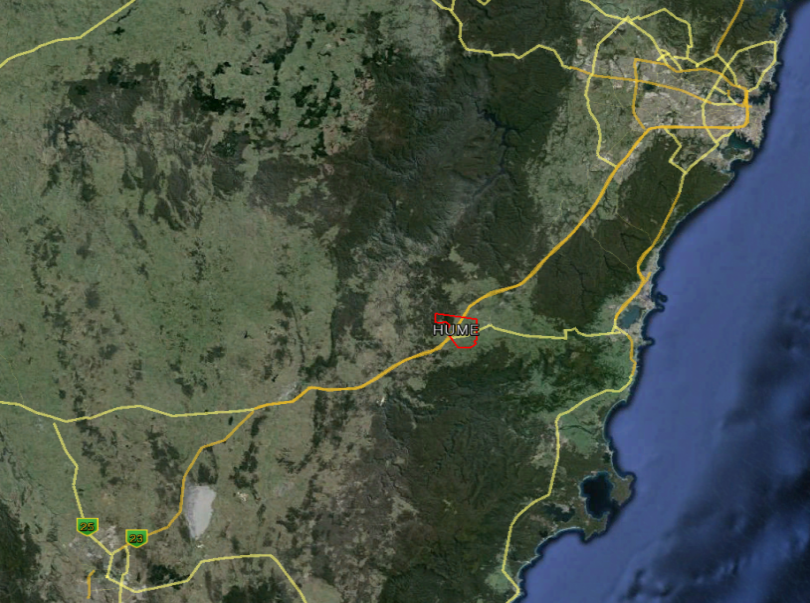 Acquired as part of a JV in 2010

Acquired 100% in 2013

Will have invested more than $200m by end of 2019
QL
WA
Sydney
NSW
160KM
HUME 
Coal Project
Port Kembla
65KM
Canberra
Project Description - Hume Coal Project
Low impact underground coal mine:

50Mt ROM coal from the Wongawilli Seam

39Mt of saleable coal over 23yr mine life

55% metallurgical & 45% thermal coal

Nominal 3Mtpa coal for sale

$373m NPV of Direct benefits to NSW

$161m NPV of benefits to local area

400 construction jobs, 300 operational jobs

600 individuals and business registered expression of interest
Project Description - Berrima Rail Project
A new 1km rail spur and loop connecting to existing rail infrastructure:

Coal will be railed to Port Kembla

Up to 4Mtpa of rail capacity is available

Port Capacity 18Mtpa, 13.3Mtpa unused

Up to 5 train movements per day (3Mtpa)

Covered coal wagons will be utilised
Project History
Commercial in confidence
Project Location
Rail links to the Port Kembla Coal Terminal, currently an under-utilised asset that is ready to accept coal from the Hume Coal Project.

Close to the Moss Vale Enterprise Corridor, an area established by the local council to encourage an increase in industrial and employment generating land uses in the area. 

The surface infrastructure area situated on predominantly cleared land to avoid sensitive environmental features, and is in an area with limited neighbouring sensitive receivers. 

Due to the underground, non-caving nature of the mine, existing land uses will continue across 98% of the project area, without impacts from mine-induced subsidence.
Commercial in confidence
Project Layout
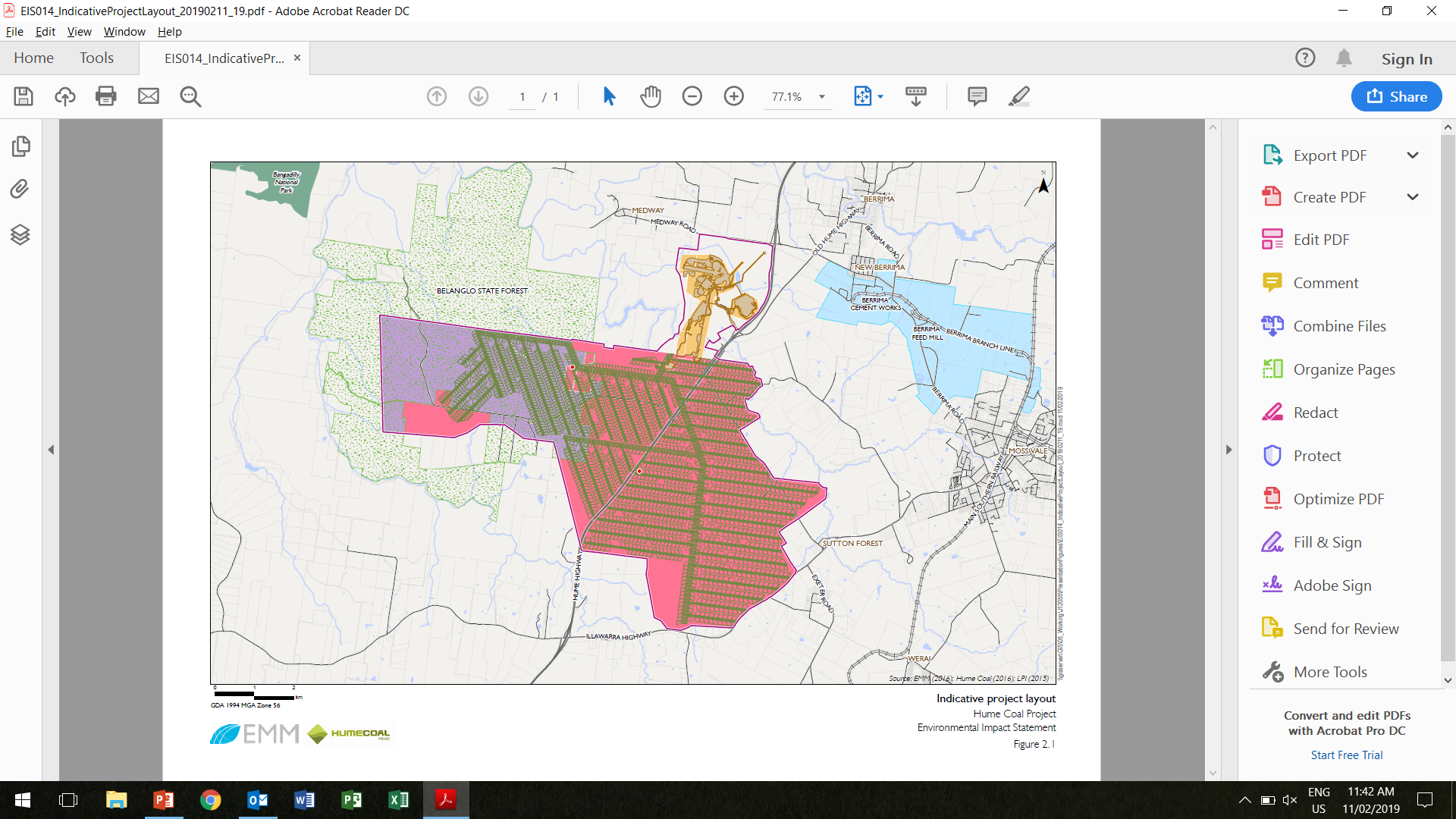 Best Practice Impact Mitigation
The project’s design includes features that exceed the normal practices used in Australian coal mines and go beyond minimum regulatory standards, particularly:

A low impact underground coal mine resulting in negligible subsidence which greatly reduces surface and groundwater impacts

Sealing panels with bulkheads after extraction and reject backfilling, which allows the early recovery of groundwater levels.

Rejects will be placed underground, removing the need for a permanent surface emplacement.

Full and empty coal wagons travelling to and from the mine will be covered.
Commercial in confidence
DP&E Assessment
DP&E assessed the potential impacts including:
Noise & Vibration
Air Quality & Greenhouse Gas Emissions
Traffic
Biodiversity
Heritage 
Agriculture 
Rehabilitation

DP&E concluded that “these potential impacts would be similar to, or less than, other approved underground mining projects. The Department accepts that these potential impacts are likely to be able to be managed, mitigated or offset to achieve an acceptable level of environmental performance”
Community
31% of the individual community submissions were in support of the projects, and 69% objected

The majority of the individual community submissions from the Wingecarribee LGA opposed the project

Majority of submissions from the LGAs of Wollongong, Shellharbour, Kiama, Goulburn-Mulwaree and Wollondilly support the project

Vast majority of objections were in ‘form letter’ format (92%)

~40% of form letters came from Sydney
Mine Design- Exploration
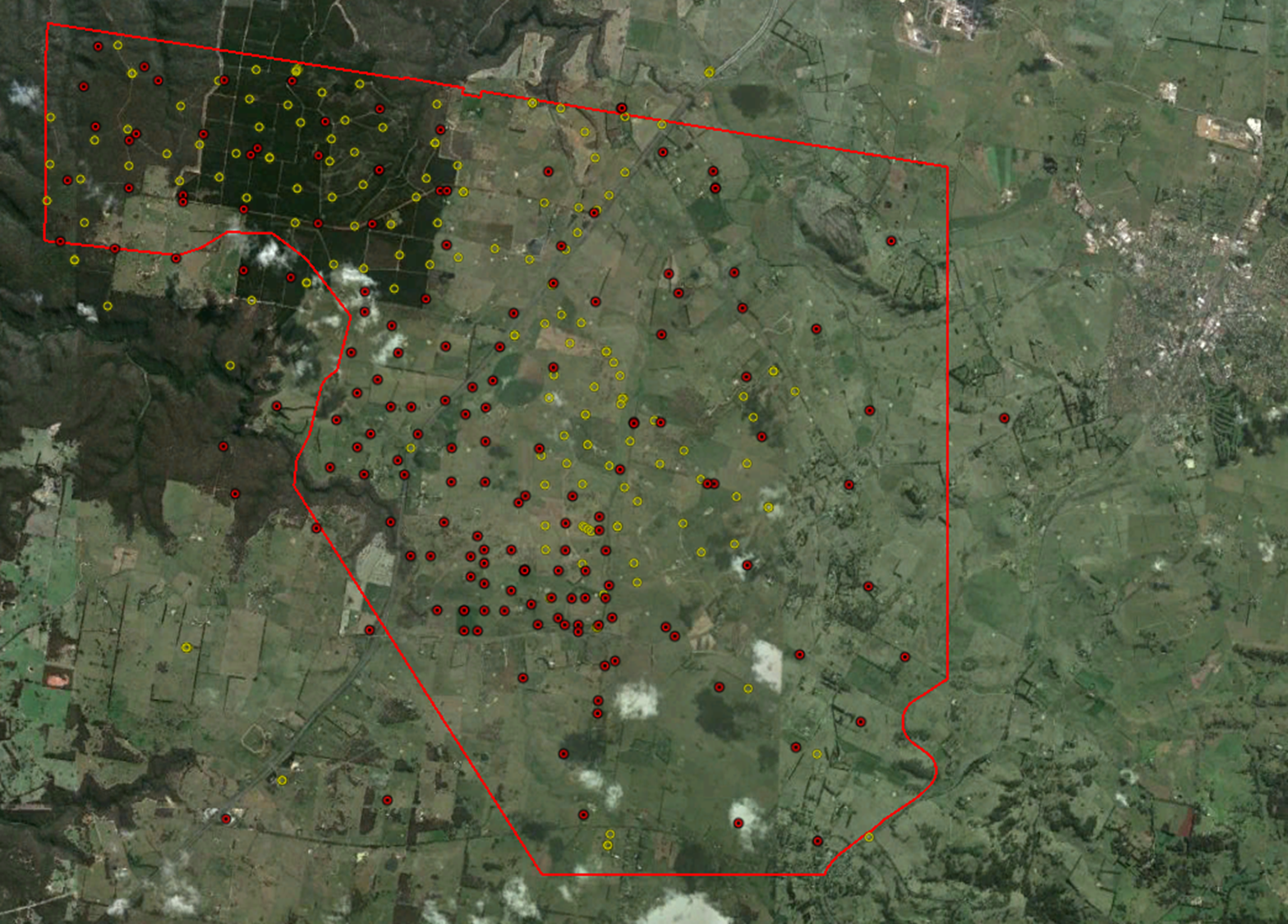 345 holes in EL Area

179 in Mine Area 

EL Area 89km²

MLA area 35km²
Mine Design- Geological Structure
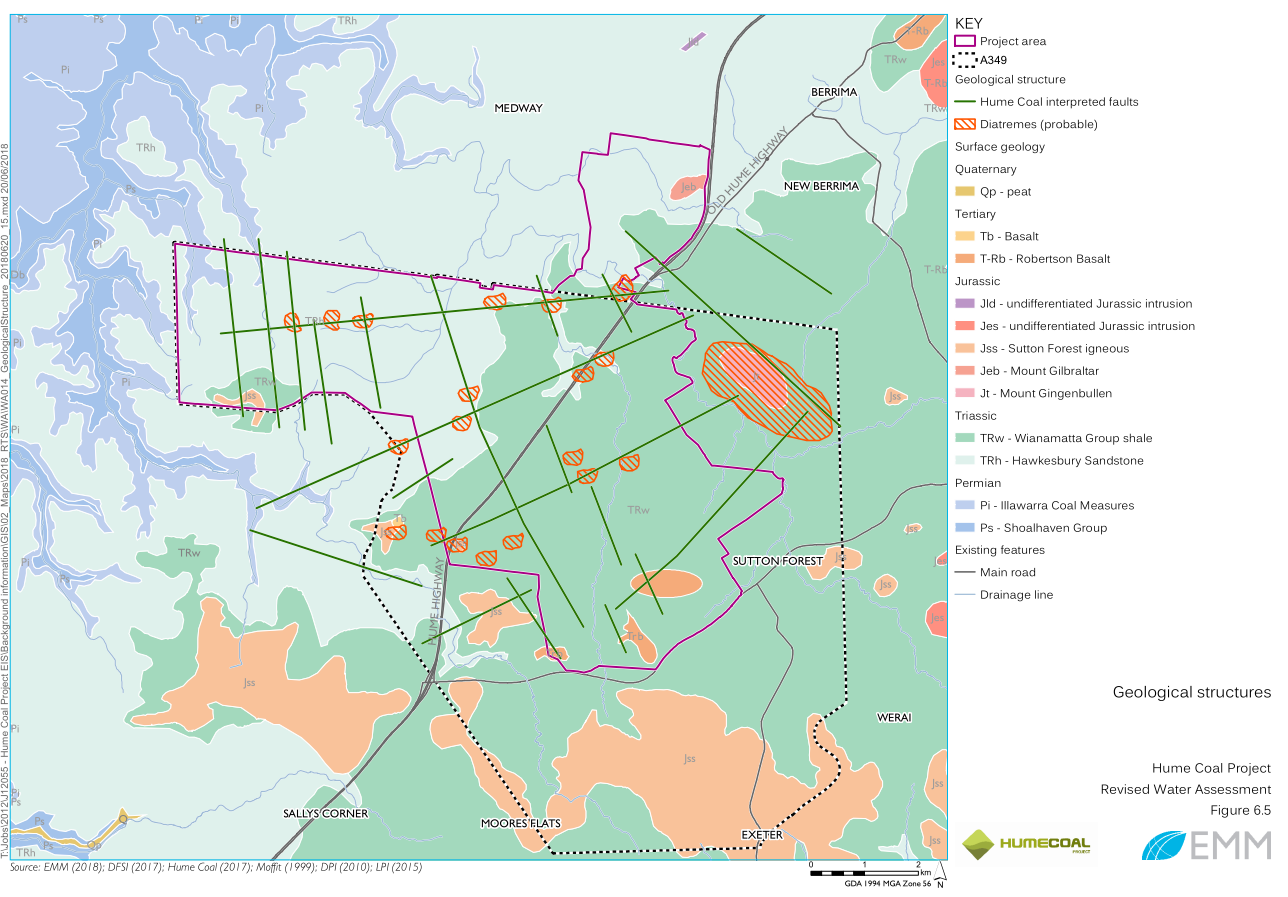 Mine Design- Key Considerations
No overburden caving  - overburden fracturing to be either prevented or at worst maintained at insignificant levels to minimise groundwater inflows.

Completed mine workings must remain accessible by persons and be suitably stable for CHPP reject emplacement and disposal.

The mine layout can be sub-divided into discrete mining panels that can be permanently sealed soon after mining in a panel is complete so as to allow the workings to become flooded as soon as possible.
Mine Design- Key Considerations
Mining System Design Process
Presentation of concept to DP&E (December 2014)
Conceptual project development plan review by DRE
Risk assessment workshops (March 2015)
Update presented to DP&E (May 2015)
Adequacy Review of EIS by DP&E (Nov 2016)
Risk assessment reviews 
DP&E review by independent experts (November 2017)
3D numerical modelling (validated updated design)
Results of 3D modelling provided to DP&E’s experts (March 2018)
Mine design
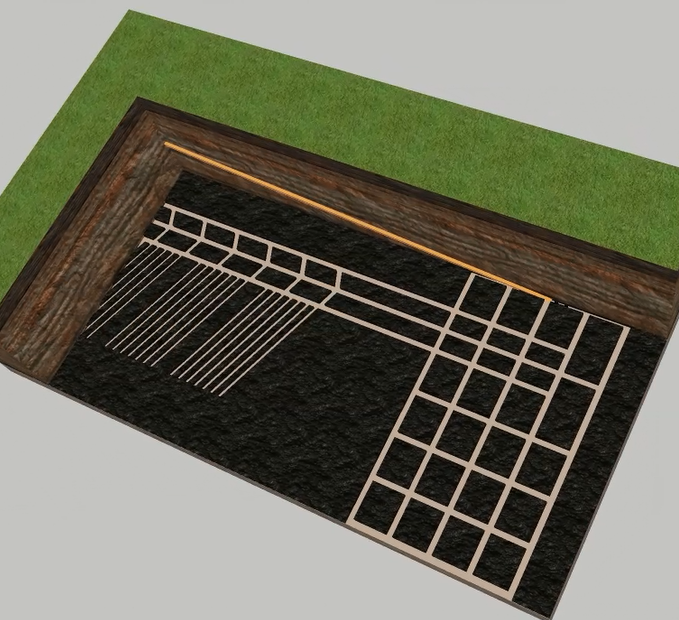 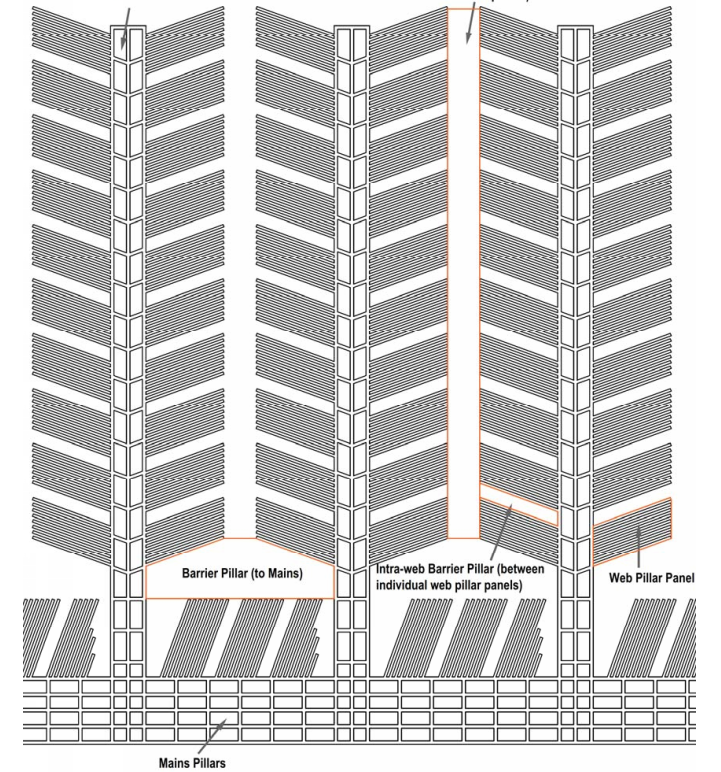 “This method of mining is a variation of the Wongawilli Pillar Extraction method.”  Resource Regulator
Mine Design- Bulkheads Location
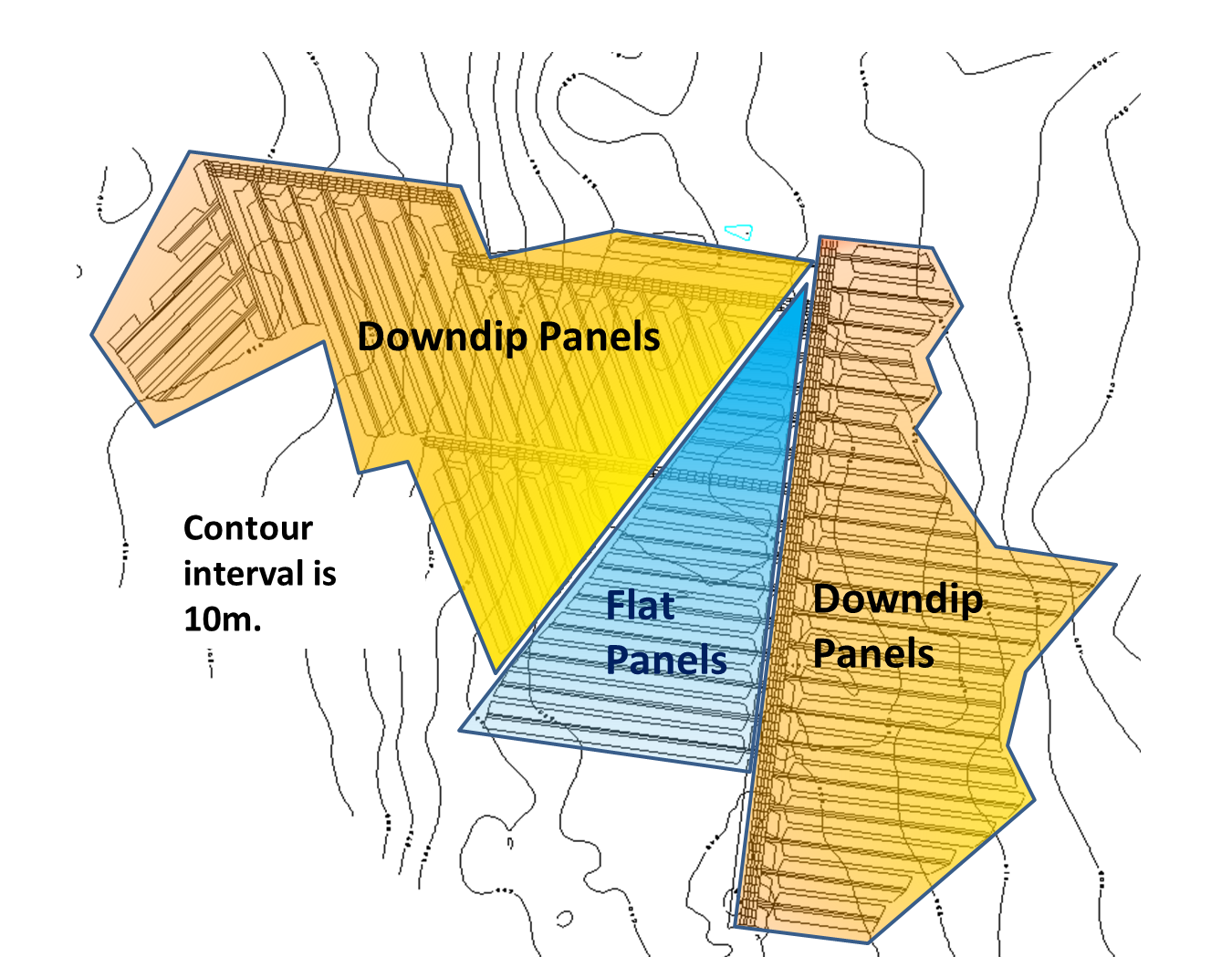 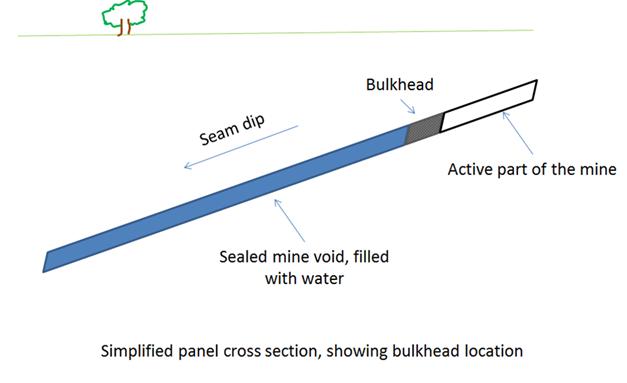 A majority of  panels are designed to be down-dip of bulkhead sites, 

Remedial work would not require pumping of the panel

Bulk heads are located in long term stable areas of the mine
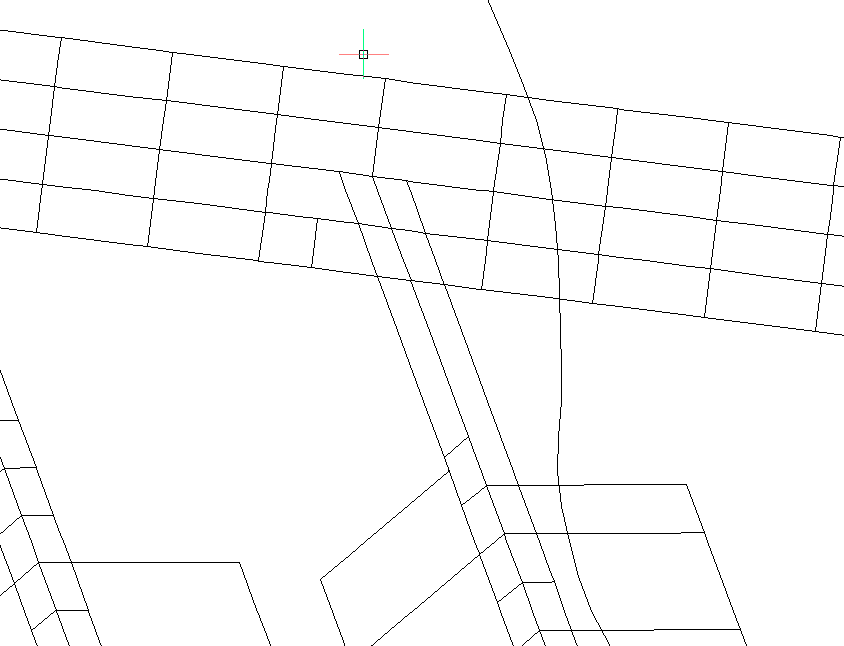 INSET
Bulkhead locations
High Risk Activities
HRAs are carried out by all underground mines either on a day to day basis or intermittently.
Water Management- Level of impact
DPE state that:
…’the project is predicted to have significant impacts in a highly productive groundwater aquifer’…
The depressurisation and drawdown extent from Hume is modest compared to many other assessed mining projects in NSW 
The Aquifer Interference Policy defines highly productive aquifers as those that yield in excess of 5L/sec
The NSW Government database reports the average yield of bores within 9km of the Hume project having a yield of 2L/sec 
Based on this, the aquifer cannot be defined as a highly productive aquifer
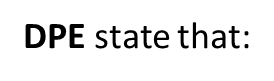 …’drawdown impacts on this aquifer would be the most significant for any mining project that has ever been assessed in NSW’…
This statement is false, as shown by the following slides
Water Management- Level of impact
Comparison to other minesDistance to 2m drawdown from edge of mine workings
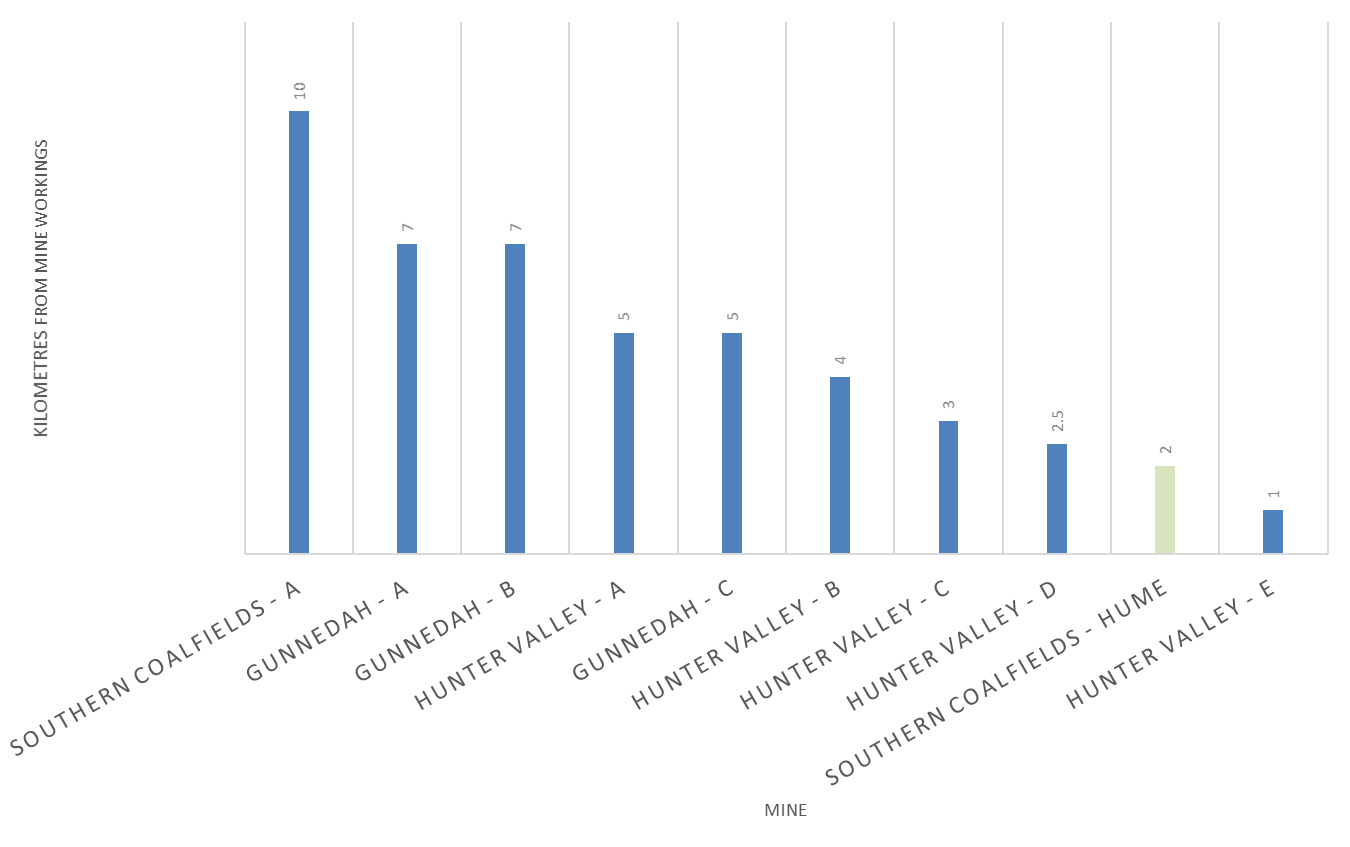 `
Water Management- Level of impact
Comparison to other minesGroundwater inflow to open cut or underground workings
`
Make Good - staged strategy
Hume proposed a detailed make good assessment and approach that is:
Make good staged in 5 years lots (other operations do this in line with extraction management plans)
Strategy is flexible and suitable arrangements made for each individual landholder
‘Make Good’ is a landholder entitlement – if they don’t choose to exercise that right, then there is no dispute.  It is an ‘opt in’ arrangement
Only 16 bores in first 5 years
64 bores (68% of all affected bores) made good with minor strategies such as increased pumping costs and lowering pumps
Net Direct Economic Benefits
Compared to other coal mining operations, Hume Coal will deliver
 Significant Economic Benefits for Minimal Environmental Impacts